SOUTH AFRICAN WEATHER SERVICE                          QUARTER 4 PERFORMANCE REPORT  FINANCIAL YEAR 2019/20
“South African Weather-related Solutions for everyone, everyday”
Mr Mnikeli Ndabambi
Acting Chief Executive Officer
1
TABLE OF CONTENTS
OVERALL SUMMARY OF QUARTER 4 PERFORMANCE 
PERFORMANCE LOGFRAME
PROGRAMME 1: WEATHER AND CLIMATE SERVICES
PROGRAMME 2: RESEARCH AND INNOVATION
PROGRAMME 3: INFRASTRUCTURE AND INFORMATION SYSTEMS
PROGRAMME 4: ADMINISTRATION
FINANCIAL PERFORMANCE OF QUARTER 4
2
OVERALL SUMMARY OF QUARTER 4 PERFORMANCE
3
PROGRAMME 1:  
WEATHER AND CLIMATE SERVICES
4
PROGRAMME 1:  WEATHER AND CLIMATE SERVICES
5
= On target
= work in progress
= Off target
= No milestone
OVERALL SUMMARY OF PROGRAMME 1 PERFORMANCE
6
PROGRAMME 2: 
RESEARCH AND INNOVATION
7
PROGRAMME 2: RESEARCH AND INNOVATION
8
= On target
= work in progress
= Off target
= No milestone
OVERALL SUMMARY OF PROGRAMME 2 PERFORMANCE
9
PROGRAMME 3: 
INFRASTRUCTURE AND INFORMATION SYSTEMS
10
PROGRAMME 3: INFRASTRUCTURE AND INFORMATION SYSTEMS
11
= On target
= work in progress
= Off target
= No milestone
PROGRAMME 3: INFRASTRUCTURE AND INFORMATION SYSTEMS
12
= On target
= work in progress
= Off target
= No milestone
PROGRAMME 3: INFRASTRUCTURE AND INFORMATION SYSTEMS
13
= On target
= work in progress
= Off target
= No milestone
OVERALL SUMMARY OF PROGRAMME 3 PERFORMANCE
14
PROGRAMME 4: 
ADMINISTRATION (INCLUDING CORPORATE AND REGULATORY SERVICES)
15
PROGRAMME 4: ADMINISTRATION (INCLUDING CORPORATE AND REGULATORY SERVICES)
16
= On target
= work in progress
= Off target
= No milestone
PROGRAMME 4: ADMINISTRATION (INCLUDING CORPORATE AND REGULATORY SERVICES)
17
= On target
= work in progress
= Off target
= No milestone
PROGRAMME 4: ADMINISTRATION (INCLUDING CORPORATE AND REGULATORY SERVICES)
18
= On target
= work in progress
= Off target
= No milestone
PROGRAMME 4: ADMINISTRATION (INCLUDING CORPORATE AND REGULATORY SERVICES)
19
= On target
= work in progress
= Off target
= No milestone
OVERALL SUMMARY OF PROGRAMME 4 PERFORMANCE
20
QUARTER 4 FINANCIAL REPORT
21
FINANCIAL REPORT 
SUMMARY OF THE STATEMENT OF FINANCIAL PERFORMANCE
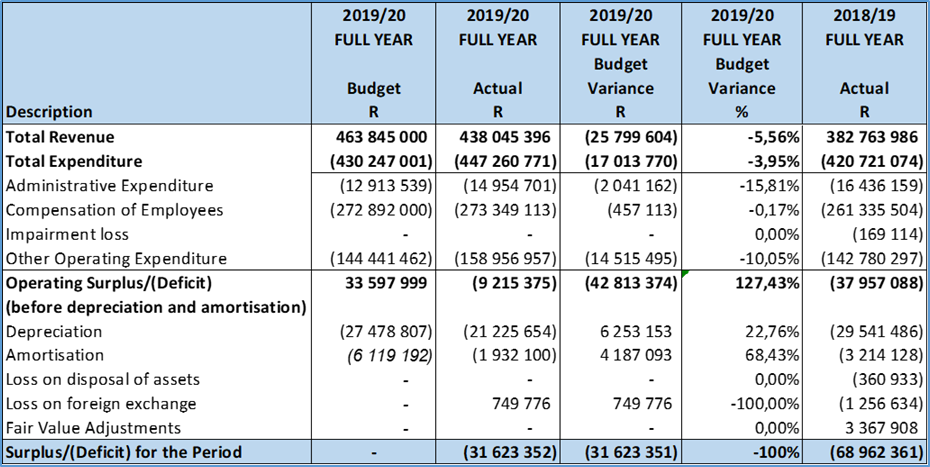 22
SUMMARY OF REVENUE
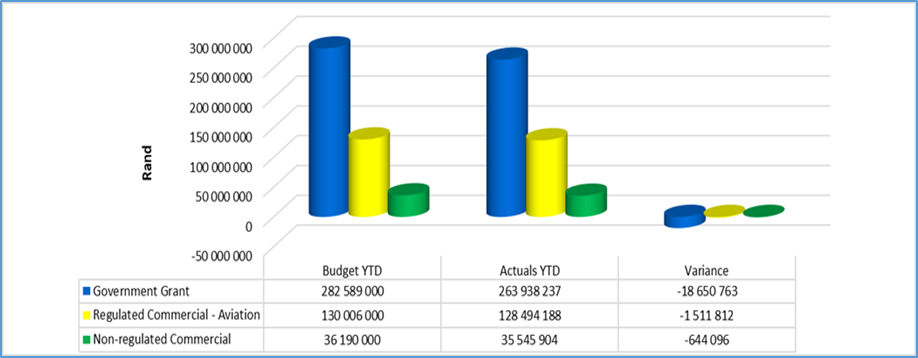 23
SUMMARY OF REVENUE
The Total Actual Revenue for the period ending 31 December 2019 was R332,09m against the budget of R354,90m resulting in a negative variance of R22,80m for the period.

The Government Grant comprises of:
R186,27m Operational Grant; and
R17,80m South African Air Quality Information System (SAAQIS) Grant

The Capital Expenditure Grant and the Early Warning Grant allocation amounts to R78,52m, and of this amount, only R59,86m has been recognised as revenue in the current financial year; the remaining amount of R19m has been included under the Unspent Government Grants – Capital Expenditure .

The Total Commercial Revenue which is made up of Aviation (Regulated) Revenue and Non-Regulated Revenue is as follows:

Regulated Commercial - Aviation Revenue is slightly below the budget of R130m by R1,51m (Actual: R128,49m); and
Non-regulated Commercial Revenue for the period amounts to R35,55m, which is 2% below the budget of R36,19m.
24
SUMMARY OF EXPENDITURE
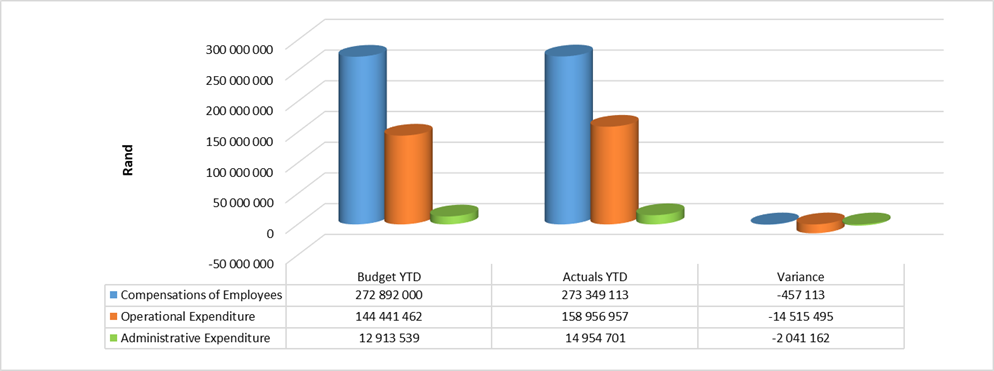 25
SUMMARY OF EXPENDITURE
The Total Expenditure year to date (excluding Depreciation and Amortization) amounts to R447,26m which is 3.95% above budget of R430,25m. 

The Administrative Expenditure for the period amounts to R14,95m which is above the budget of R12,91m by 15% with major over-spending attributed to the following:
Bad debts provision of R6,9m due to long outstanding debtors.

The Operating Expenditure is 10.05% (R14,52m) above the budget of R144,44m (Actual:  R158,96m) and the major areas of over-expenditure were mainly due to among others, the following: 

Cost of sales exceeded budget by R6,1m as a result of additional revenue from the sale of Instruments as well as the payments for the purchase of gases for all Air Quality stations. 

Information and Communication costs, which are related to internet costs, telephone, data and lease data costs exceeded budget by R2,3m.

Software licenses costs for Microsoft, Modelling Research and NetSuite exceeded budget by R6,8m.

Repairs and Maintenance and Relocation Costs: The over spending amount of R2,5m relates to System support and infrastructure maintenance.

Equipment expensed: The over-spending of R850k is due to the purchase of Radiosondes and upper-air balloons to support the observations.
26
EndThank you!
27